Ruth Crawford Seeger (1901–1953)
Crawford Seeger and the Ultra-Modernists
The American composer Ruth Crawford Seeger developed techniques for structuring pitch, rhythm, dynamics, and texture that anticipated both Integral Serialism and process-based Minimalism
Born in Florida, she studied at the American Conservatory in Chicago before moving to New York in the mid-1920s and establishing herself as a composer in what became the Ultra-Modernist group that included Carl Ruggles,Varèse, Cowell, and Charles Seeger, whom she married in 1932.
Crawford Seeger composed her String Quartet (1931) while in Berlin on a Guggenheim Fellowship, the first to be awarded to a woman. Each of the four movements explores different innovative possibilities for systematically organizing the elements of music.
String Quartet
She described the third movement as “a heterophony of dynamics—a sort of counterpoint of crescendo and diminuendi.” 




The final movement was a struggle between two voices in which the idea of dissonance is applied to dynamics and rhythm: “There is therefore a sort of dissonance within each voice between volume, in dynamics and number of tones, and also a sort of dissonance between the voices, in volume and number.”
At the start of the fourth movement, the first violin plays a single note that grows, one note at a time, into a melody 20 notes long:
The other three instruments reverse the pattern, starting with a muted 20-note melody played in unison that with each statement becomes one note shorter until it is reduced to a single note.
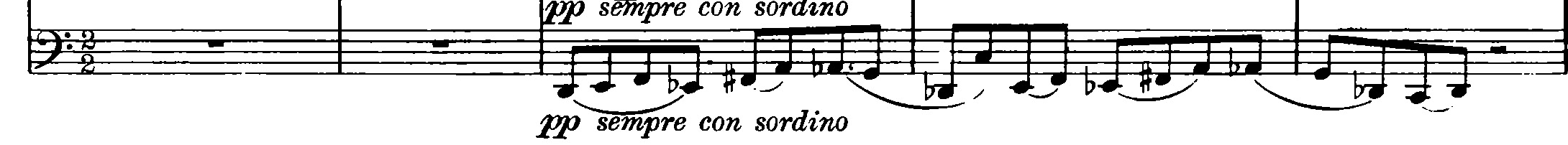 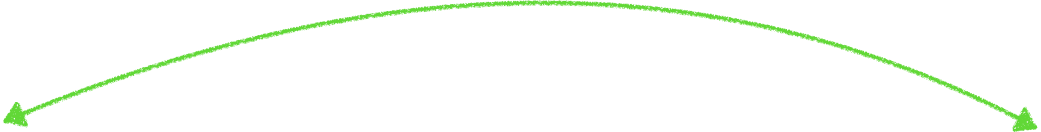 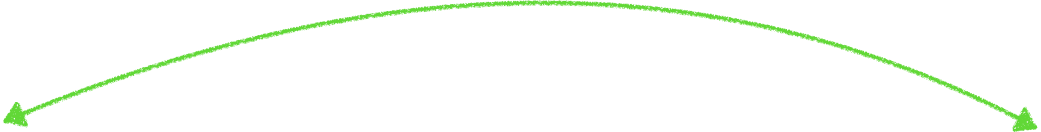 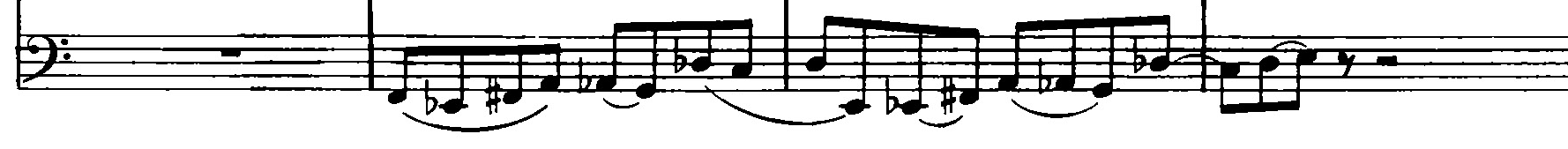 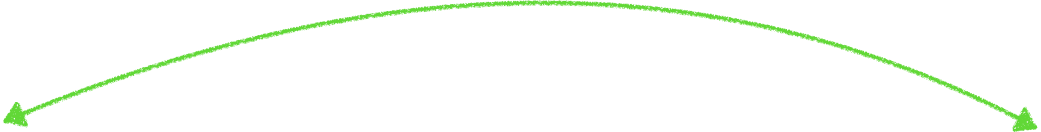 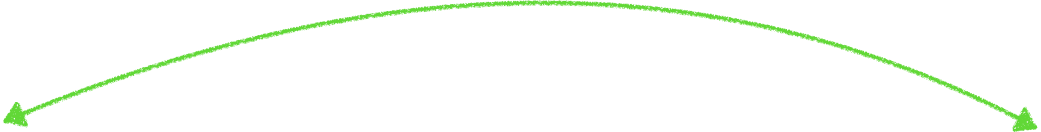 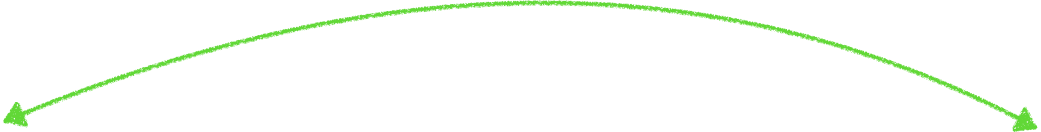 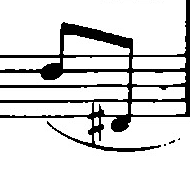 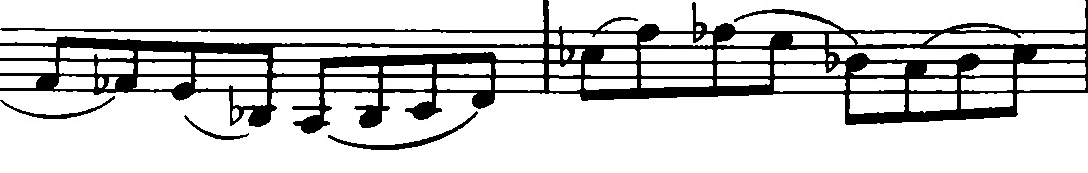 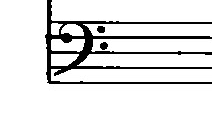 The lower voice is a 10-note row rotated with each statement to start on a new pitch.
Meanwhile the two voices exchange their dynamic character .
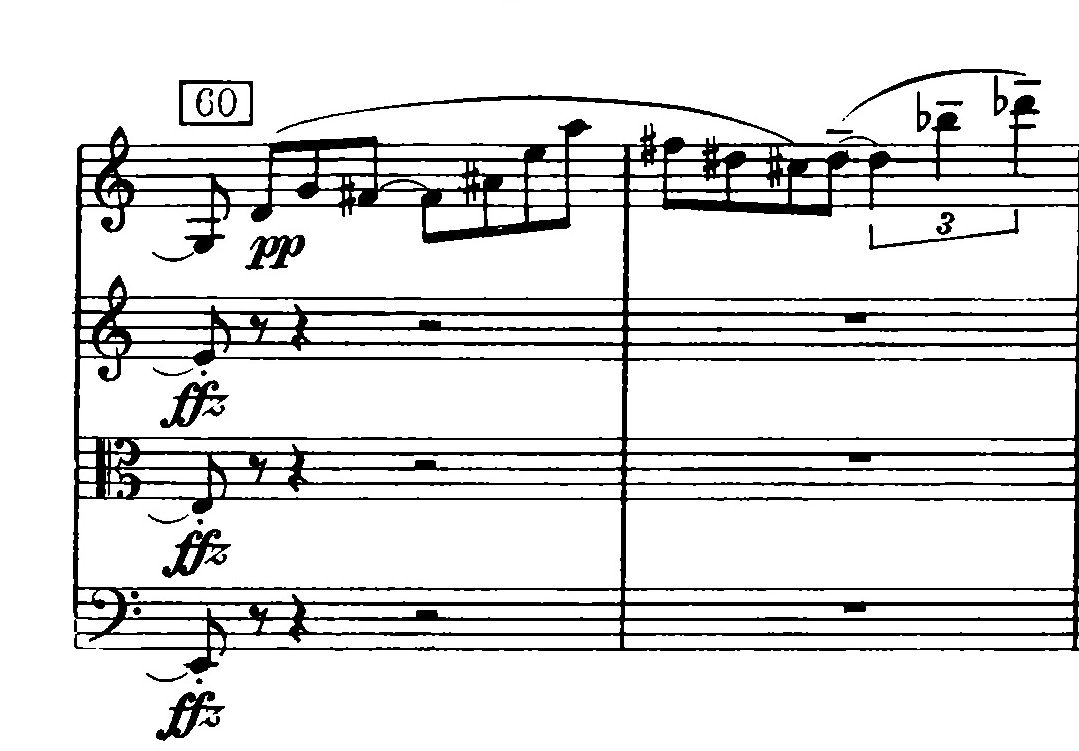 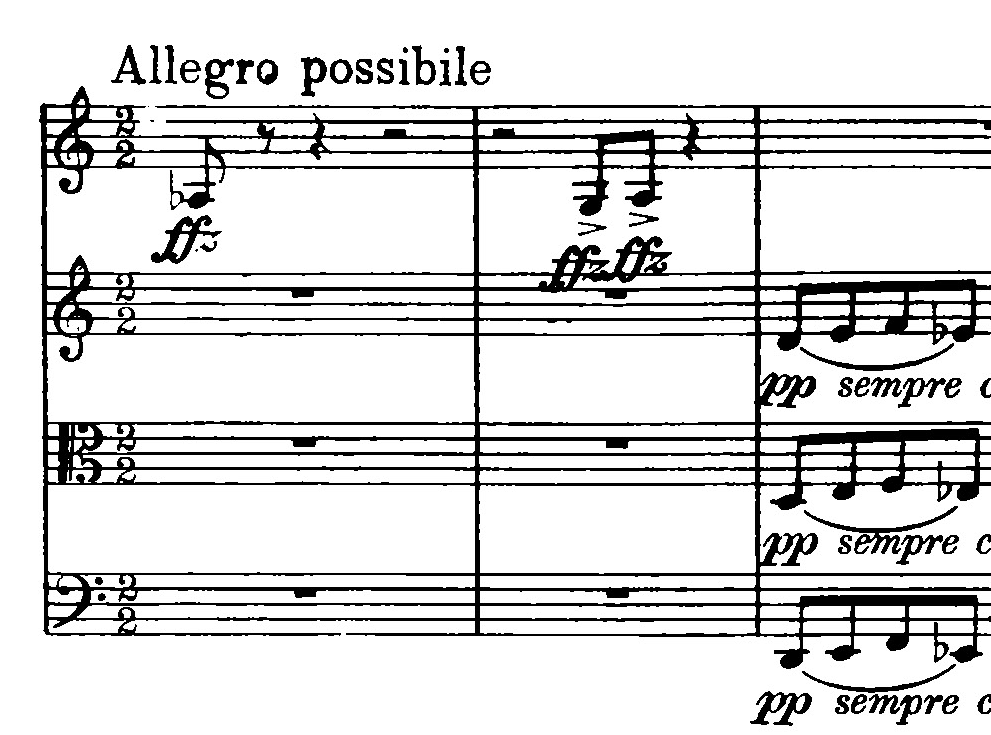 In the second half of the movement all these processes are reversed, with both voices transposed up a half step, resulting in a large-scale palindrome .